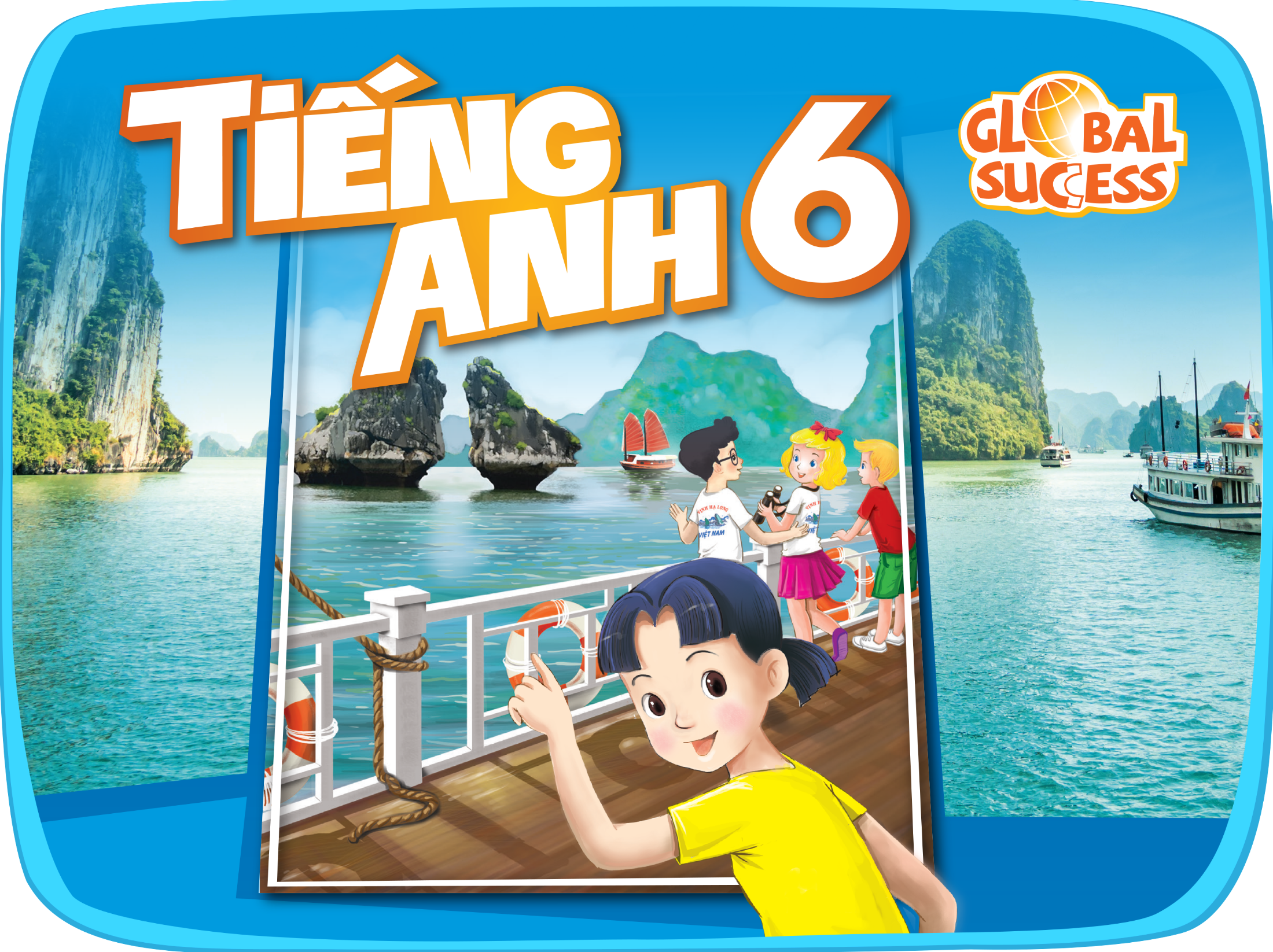 SPORTS AND GAMES
8
Unit
Imperatives
The past simple
Period 65 - LESSON 3: A CLOSER LOOK 2
Grammar
1
1
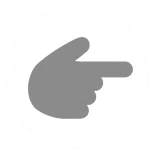 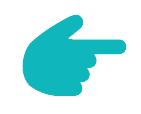 LESSON 3: A CLOSER LOOK 2
LESSON 1: GETTING STARTED
Pelmanism
WARM-UP
Task 1: Choose the correct answer A, B, or C.
Task 2: Write the correct form of verbs to complete the conversation.
Task 3: Work in groups. Ask and answer questions about your last weekend.
THE PAST SIMPLE
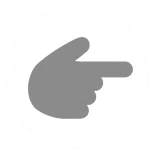 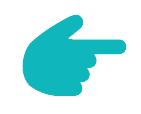 Task 4: Look at each picture and choose the correct answer.
Task 5: Tell your friends what to do and what not to do at the gym
IMPERATIVES
Wrap-up
Homework
CONSOLIDATION
WARM-UP
Game: Pelmanism
WARM UP
Match infinitive form with its correct past simple form.
went to school
watch TV
had lunch
play computer games
played computer games
have lunch
was/were at home
drink water
did homework
teach English
taught English
learn French
go to school
watched TV
do homework
learnt French
be at home
drank water
THE PAST SIMPLE
I. PAST SIMPLE
THE PAST SIMPLE
Past simple
was
an interesting match on TV last night.
There
1
an interesting match
singular
→ be: was
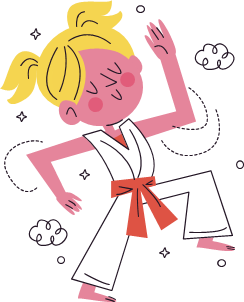 To be:
I/ he/ she/ it
+
was
you/ we/ they
+
were
THE PAST SIMPLE
Past simple
played
a lot of tennis some years ago.
My dad
1
→ V + ed
play + ed
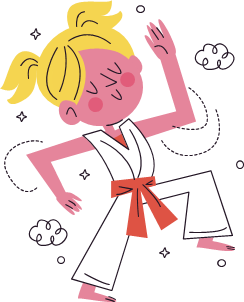 S
+
V-ed/ Irregular verb
Positive (+)
THE PAST SIMPLE
Past simple
didn’t see
you there.
I was at the gym last Sunday, but I
1
I
didn’t + see
→ didn’t/ did not + V
didn’t ask
The teacher
us about our homework this morning.
The teacher
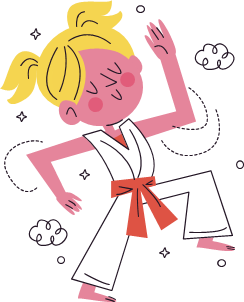 → didn’t/ did not + V
didn’t + ask
S
+
didn’t/ did not + V
Negative (-)
THE PAST SIMPLE
1
Choose the correct answer A, B or C.
1. There _____ an interesting match on TV last night
	A. is				B. were			C. was
2. My dad _____ a lot of tennis some years ago.
	A. plays			B. played			C. is playing
3. I was at the gym last Sunday, but I _____ you there.
	A. not saw			B. don’t see		C. didn’t see
THE PAST SIMPLE
1
Choose the correct answer A, B or C.
4. The teacher _____ us about our homework this morning. 
	A. didn’t ask		B. not asking		C. doesn’t ask
5. _____ sleep well last night?
	A. Do you			B. Did you			C. Were you
THE PAST SIMPLE
2
Write the correct form of the verbs to complete the conversation.
Nick: Hi, there.
Sonny: Hello, Nick. Did you have a nice weekend?
Nick: Yeah, it was OK. On Sunday, I (1. go) _______ fishing with my dad. How about you?
Sonny: Oh, I (2. have) _______ a good weekend, too.
Nick: Really? What _______ you (3. do) _______?
Sonny: I (4. visit) _______ the museum with my family, then we (5. eat) _______ at my favourite restaurant.
Nick: Did you watch football last Sunday
Sonny: Oh, yeah! My favourite team (6. score)  _______ a fantastic goal!
went
had
did
do
visited
ate
scored
THE PAST SIMPLE
3
Look at each picture and answer questions about your last weekend.
Example:
A: Did you do any sport last weekend?
B: Oh yes, and I was exhausted.
C: Really? What did you do?
…
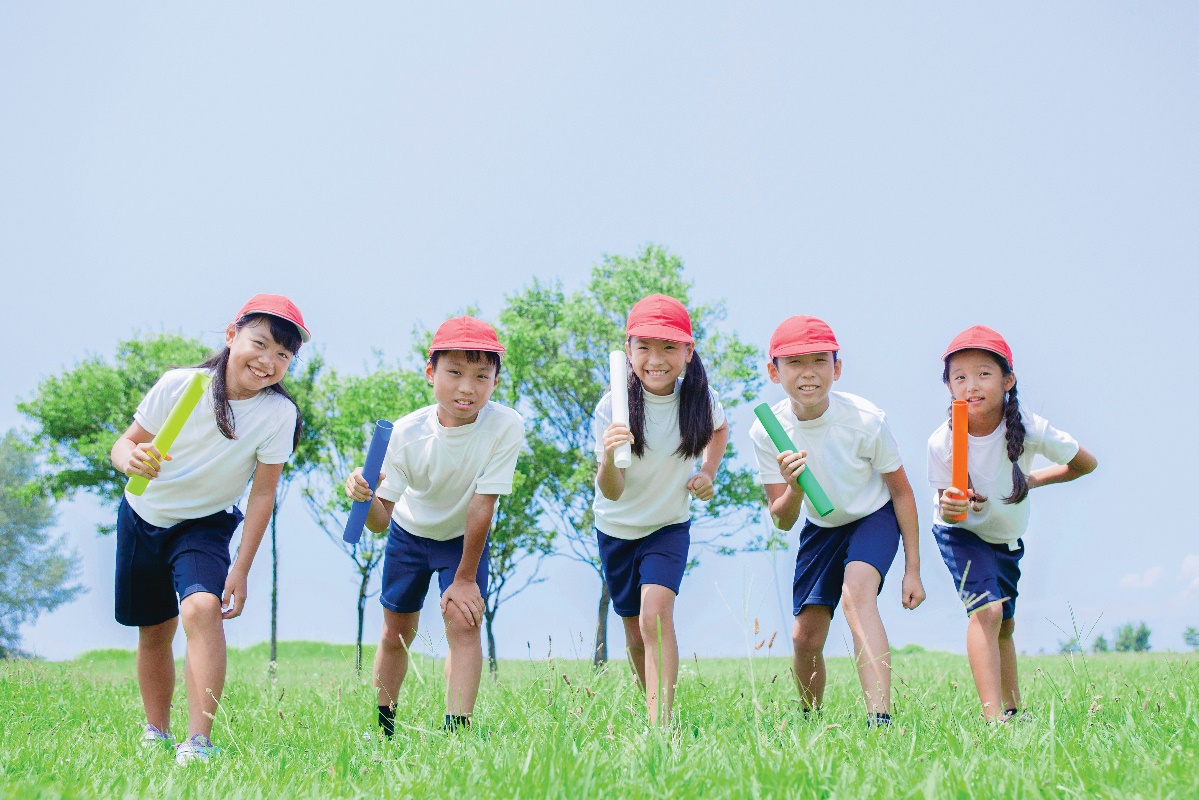 IMPERATIVES
II. IMPERATIVES
IMPERATIVES
IMPERATIVES
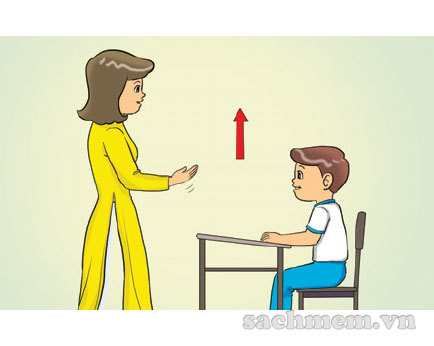 Stand up.
Stand up.
(+)
V
Don’t
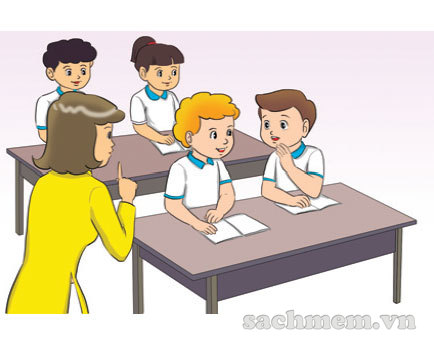 Don’t talk.
(-)
Don’t
+
V
IMPERATIVES
4
Look at each picture and choose the correct answer.
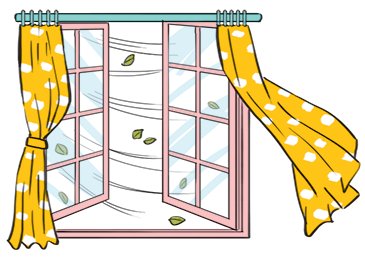 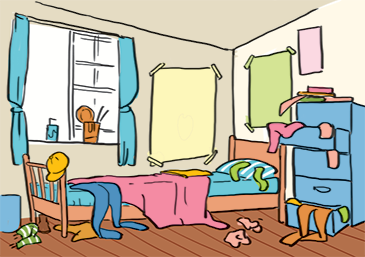 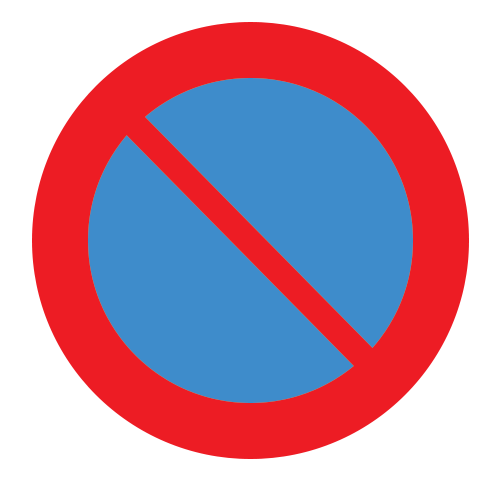 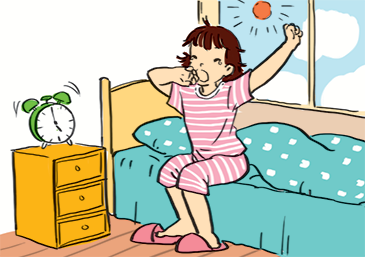 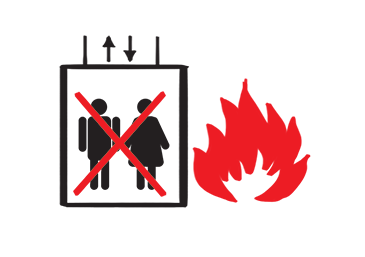 IMPERATIVES
4
Look at each picture and choose the correct answer.
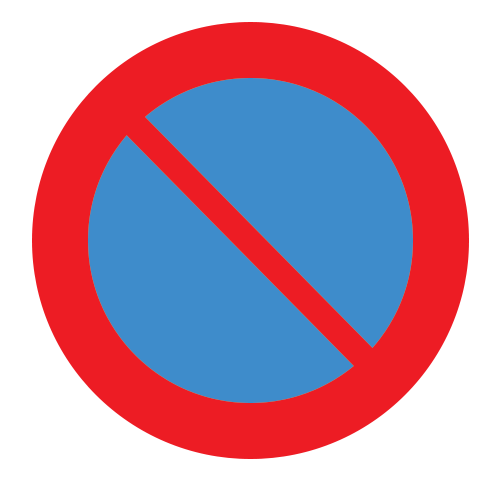 (Park / Don’t park) here.
1.
1. Don’t park here.
IMPERATIVES
4
Look at each picture and choose the correct answer.
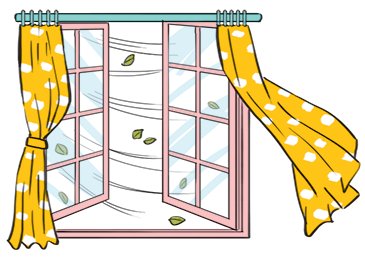 (Close / Open) the window. It’s windy outside.
2.
2. Close the window.
     It’s windy outside.
IMPERATIVES
4
Look at each picture and choose the correct answer.
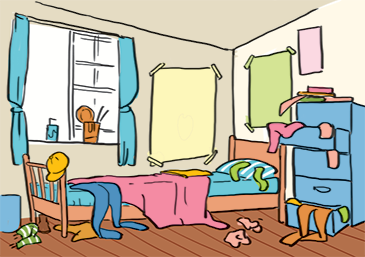 (Tidy up / Don’t tidy up) your room.
3.
3. Tidy up your room.
IMPERATIVES
4
Look at each picture and choose the correct answer.
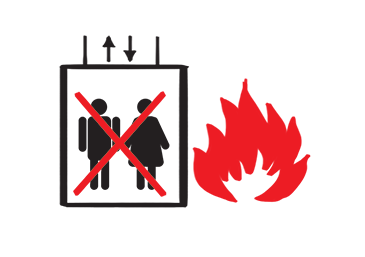 (Use / Don’t use) the lift when there is ﬁre.
4.
4. Don’t use the flit
    when there is fire.
IMPERATIVES
4
Look at each picture and choose the correct answer.
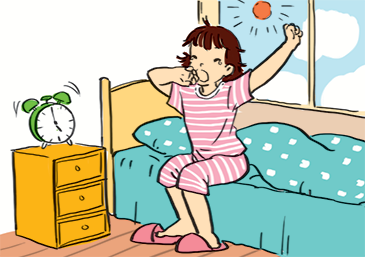 (Try / Don’t try) to get up early to do some exercise.
5.
5. Try to get up early 
     to do some exercise.
IMPERATIVES
5
Tell your friends what to do and what not to do at the gym.
GYM RULES
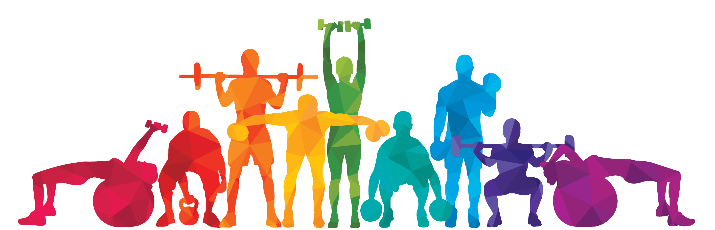 Example: 
Change your clothes.
Don’t speak loudly.
 _______
 _______
 _______
CONSOLIDATION
1
Wrap-up
What have we learnt in this lesson?
Use past simple tense
Use imperatives
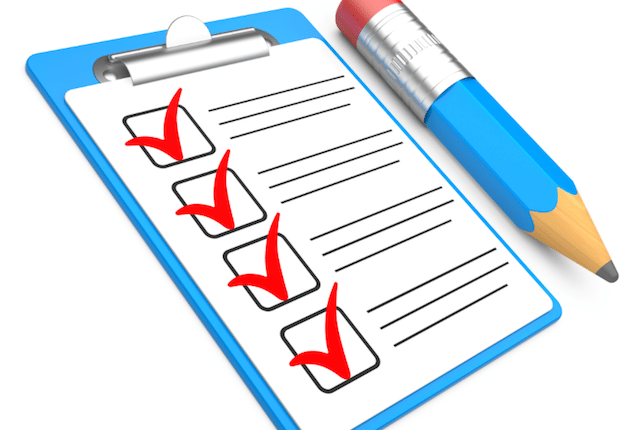 CONSOLIDATION
2
Homework
Make 3 sentences about yourself, using the past simple
Give 3 orders or tell your friends to do an activity/ every day routine
Do exercises in the workbook
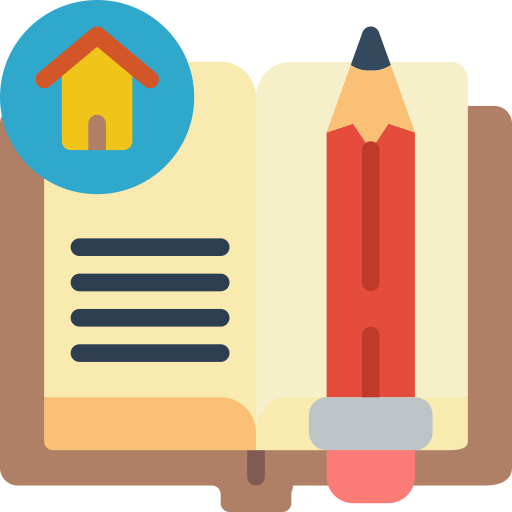 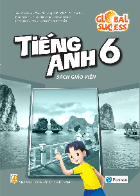 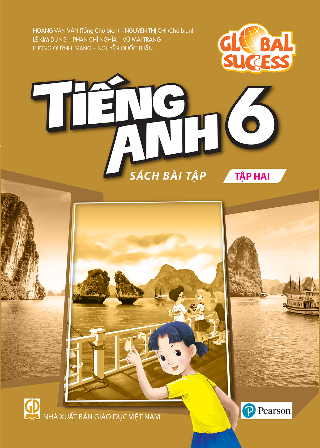 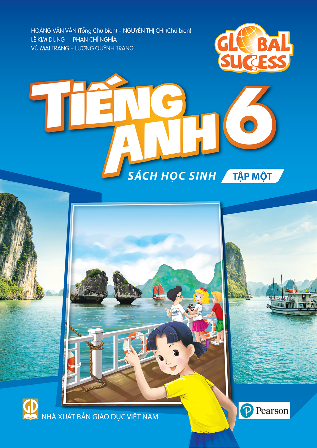 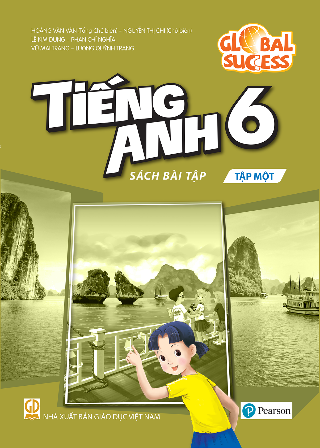 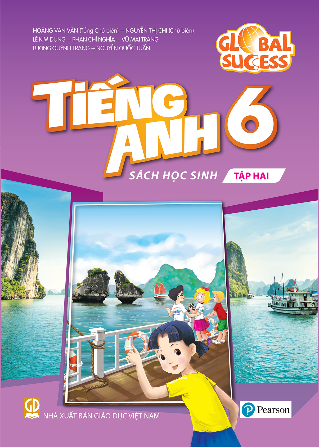 Website: hoclieu.vn
Fanpage: facebook.com/www.tienganhglobalsuccess.vn/